Repeat
These are the 2 Most Important Hours of My Week – Help Me to Cherish Them 

I Am Here Today to Worship
Not to Be Entertained
I Am Singing to An Audience of One
Accept My Worship Oh Lord!
Praise Time!!
Repeat
I Lift My Offering to You
Let It Please You Oh Lord
This is My Seed
Although It Leaves My Hand 
It will Never Leave My Life
You Will Multiply It!

Accept My Seed Oh Lord!
A man, down on his luck, went into a church which catered to the "uppity". Spotting the man's dirty clothes a deacon, worried about the churches image, went to the man and asked him if he needed help. The man said, "I was praying / the Lord told me to come to this church."
The deacon suggested that the man go pray some more and possibly he might get a different answer. The next Sunday the man returned. The deacon asked, "Did you get a different answer?"
The man replied, "Yes I did. I told the Lord that they don't want me in that church and the Lord said, 'Don't worry about it son; I've been trying to get into that church for years and haven't made it yet either."
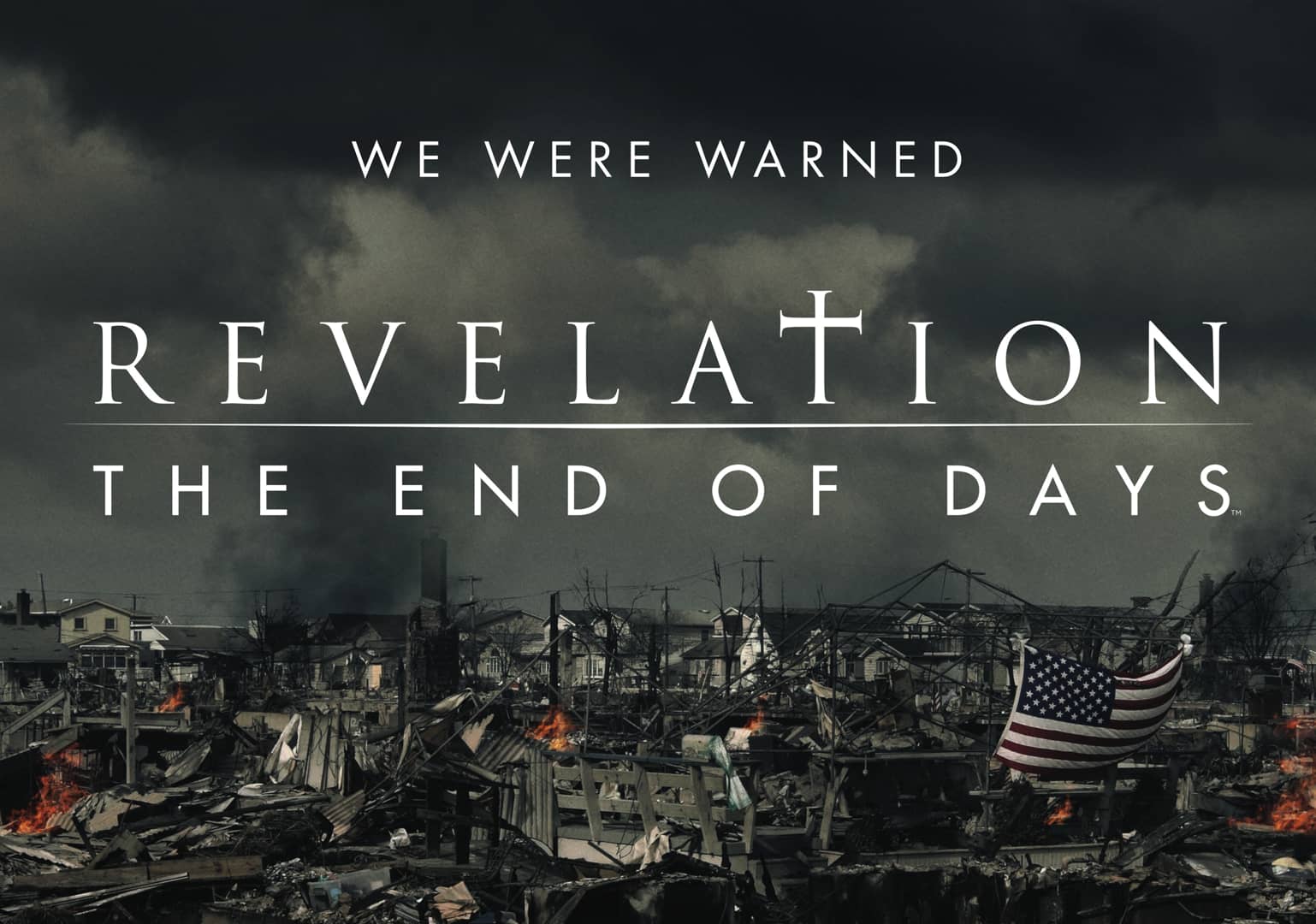 Edward Church
April 11, 2021
7 Churches pt. 11
Laodicea (3:14-21)
“ Disappointing Church”
The Lord Comes to His Churches… 
                  …to Speak to Them About 
Where They Are… 
Where He Wants Them to Be… 
He Comes to Them w-… 
                            …a Message Of Comfort
14  And unto the angel of the church of the Laodiceans write; These things saith the Amen, the faithful and true witness, the beginning of the creation of God; 15  I know thy works, that thou art neither cold nor hot: I would thou wert cold or hot. 16  So then because thou art lukewarm, and neither cold nor hot, I will spue thee out of my mouth. 17  Because thou sayest, I am rich, and increased with goods, and have need of nothing; and knowest not that thou art wretched, and miserable, and poor, and blind, and naked: 18  I counsel thee to buy of me gold tried in the fire, that thou mayest be rich; and white raiment, that thou mayest be clothed, and that the shame of thy nakedness do not appear; and anoint thine eyes with eyesalve, that thou mayest see. 19  As many as I love, I rebuke and chasten: be zealous therefore, and repent. 20  Behold, I stand at the door, and knock: if any man hear my voice, and open the door, I will come in to him, and will sup with him, and he with me. 21  To him that overcometh will I grant to sit with me in my throne, even as I also overcame, and am set down with my Father in his throne.
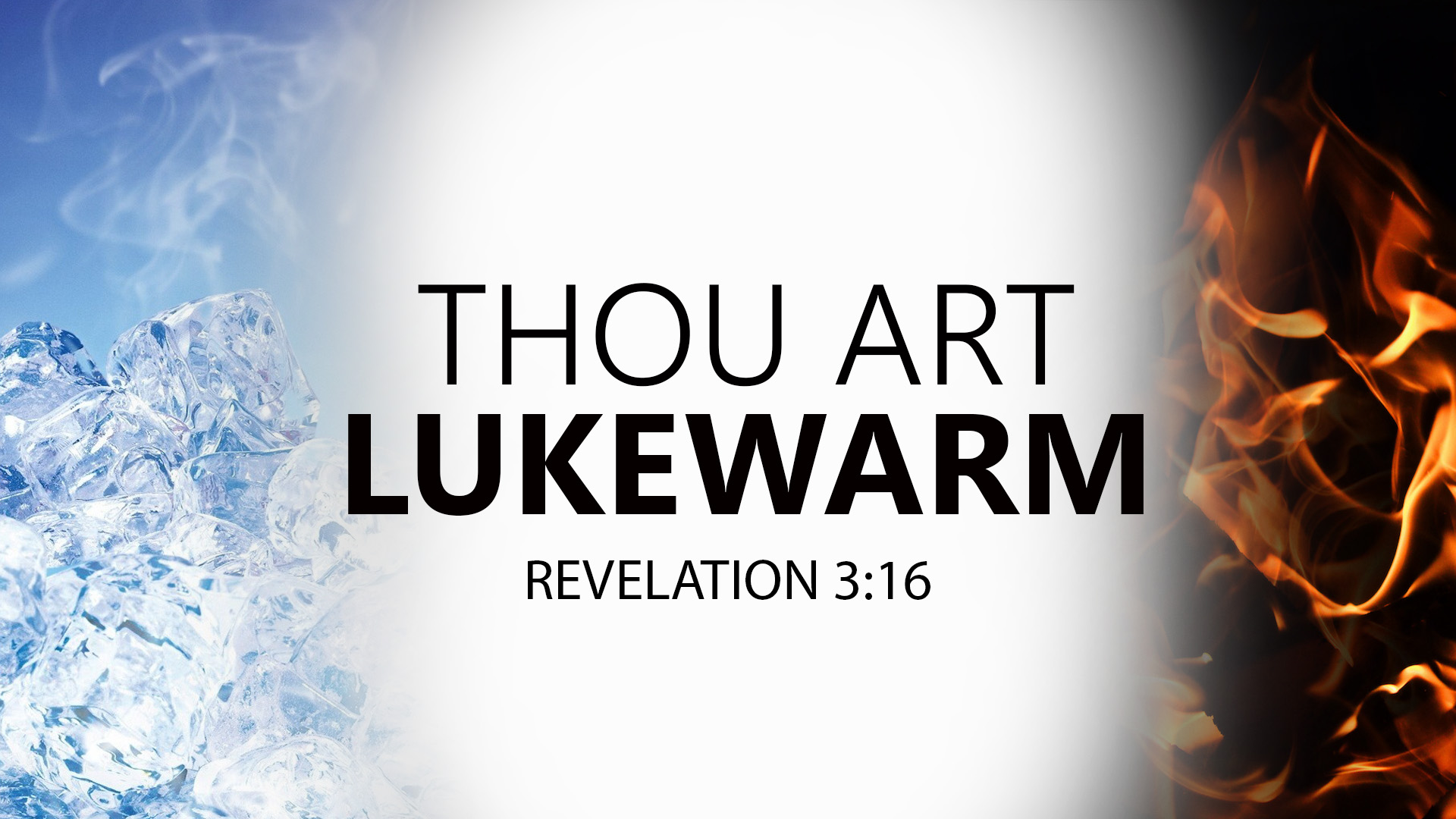 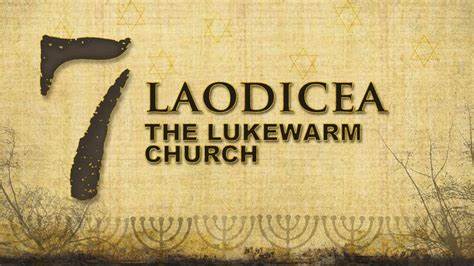 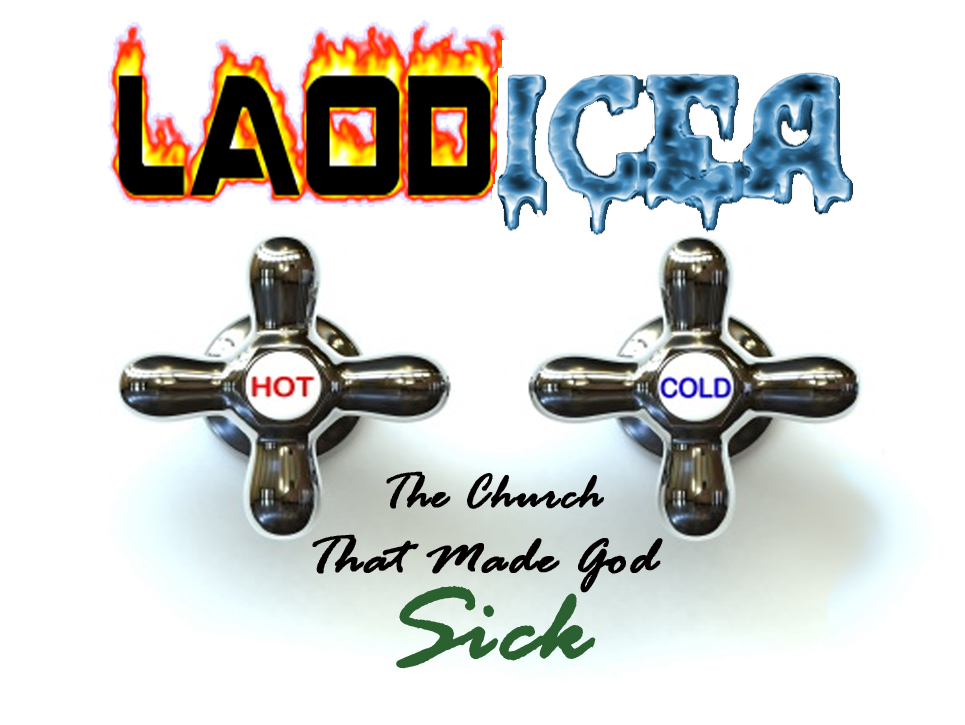 Jesus Eyes Laodicea…
      …I Think I’m Going to Puke!
All the Churches Had a Mixed Message of 
Good – Bad – Ugly…
With 2 Exceptions…
Philadelphia –Only Good
Laodicea –Only Ugly
It Was in Most Dangerous of Conditions
Maintaining a Church 
Without Key Ingredient… 
Jesus!
Laodicea = the People Rule
Dangerous Problems
There Was a Problem w- Control (14) 
“the church OF the Laodiceans”
There Was a Problem w- Passion (15) 
Indifferent and Apathetic. 
Going Through the Motions
 There Was a Problem W- Perception (17) 
Looked At Position, Possessions, Power 
Jesus Saw Indifference, Apathy, Ignorance
Laodicea Inside Out 
Indifferent-“Lukewarm” (15-16) 
Hard to Deal With
Would Rather…
Cold= Lack of Heat (Spt/ Mind)…   
                       …(Rigorm)
Hot= Boiling (Spt/ Mind)…
                       …(On Fire)
Invoking-“Displeasing to God” (16)
All About Them
Nauseating
Irrational-“Satisfied” (17)
     “..rich, increased w/ goods….”   
Complacency is a like Virus…
Saps Energy 
Dulls Attitude 
Brain Drain (No Challenge)
   if what did yesterday still looks big…
Laodicean = the people rule
Independent of God (17b) 
        “have need of nothing....”
Insensitive Spiritually (17-18)
          “..not know naked.....blind..”
Laodicean = the people rule
Impoverished Spiritually (17)             
Excuses vs Exercise
Isolated (20) “I stand at door/ knock”
Sad- Jesus Nowhere in Church
Sadder- They were Unaware
Jesus Gives the Greatest Warning 
Because You Are Lukewarm…
Taste/ Test= Spew Out of His Mouth
Timing= Into Tribulation
Remedy:  (18) 
“Rely on me/ Comeback to me..”
True Treasure
“buy of me gold tried in fire..mayest be rich” 
True Salvation 
“white raiment..be clothed..shame…nakedness”
True Discernment
“anoint eyes with eyesalve, that thou mayest see”
Signs of a Lukewarm Christian
God is No Longer First in Their Life.   
Give Leftover Time, Talent/ Treasure
Decreased Interest In Things Of God
Only Go to Church For Social Reasons…
                     …If They Go It All.
    (Spiritual Show And Tell)
They Make Excuses For Their Chill…
                …Blame Becomes Their Game
Signs of a Lukewarm Repentance
Put God First Again   
No More Leftover Time, Talent/ Treasure
Increased Interest In Things of God
Go to Church for Spiritual Reasons…                     
    (No More Spiritual Show And Tell)
Refuse Excuses For Their Chill…
                …Responsibility instead of Blame
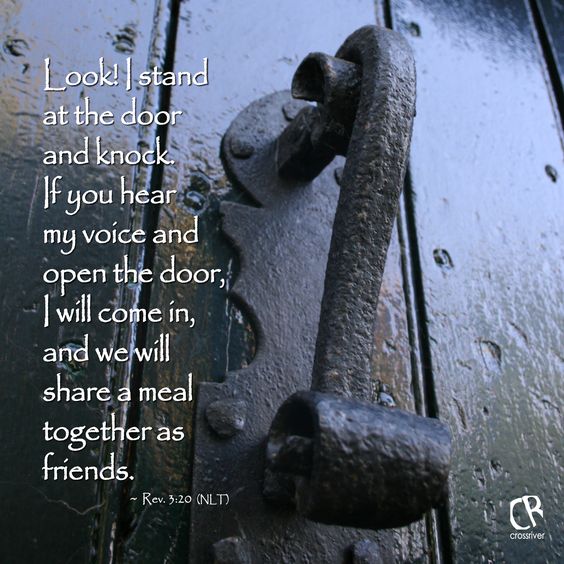 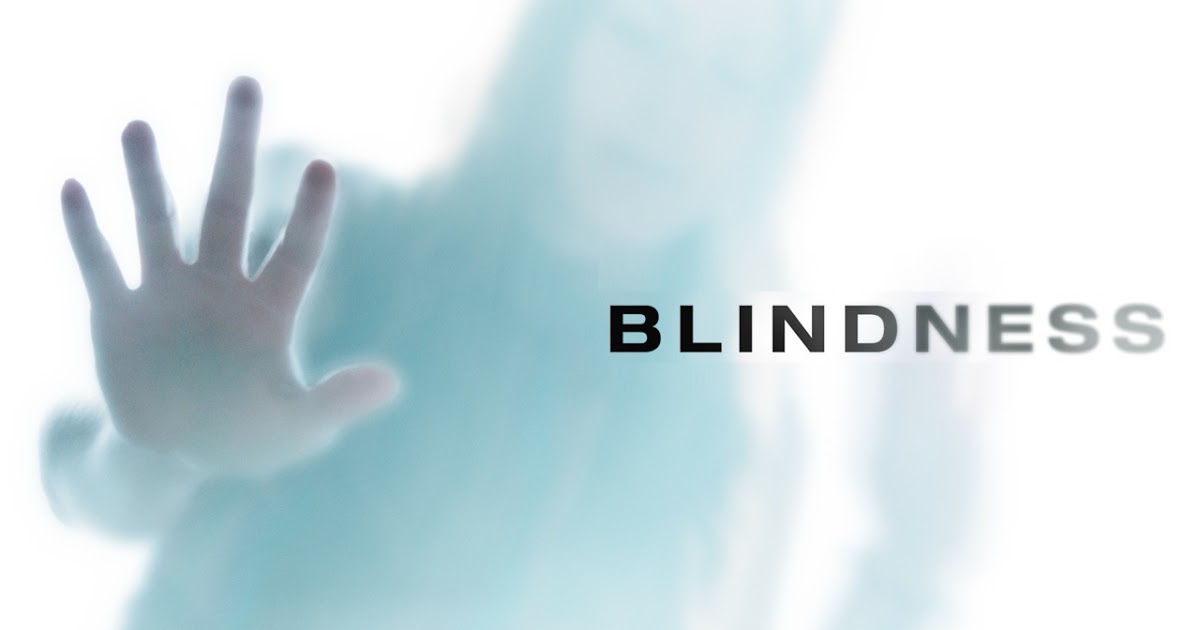 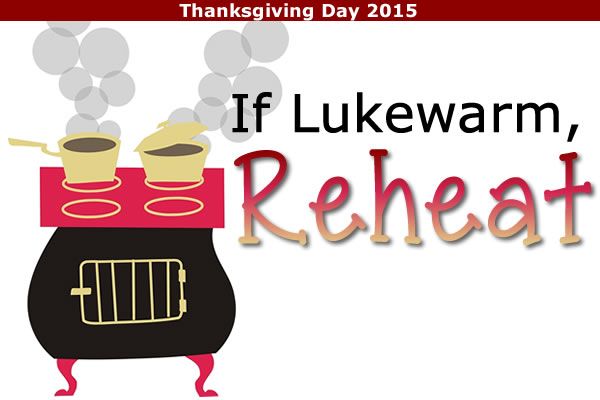 Time to Step in…
      …Out of the Cold
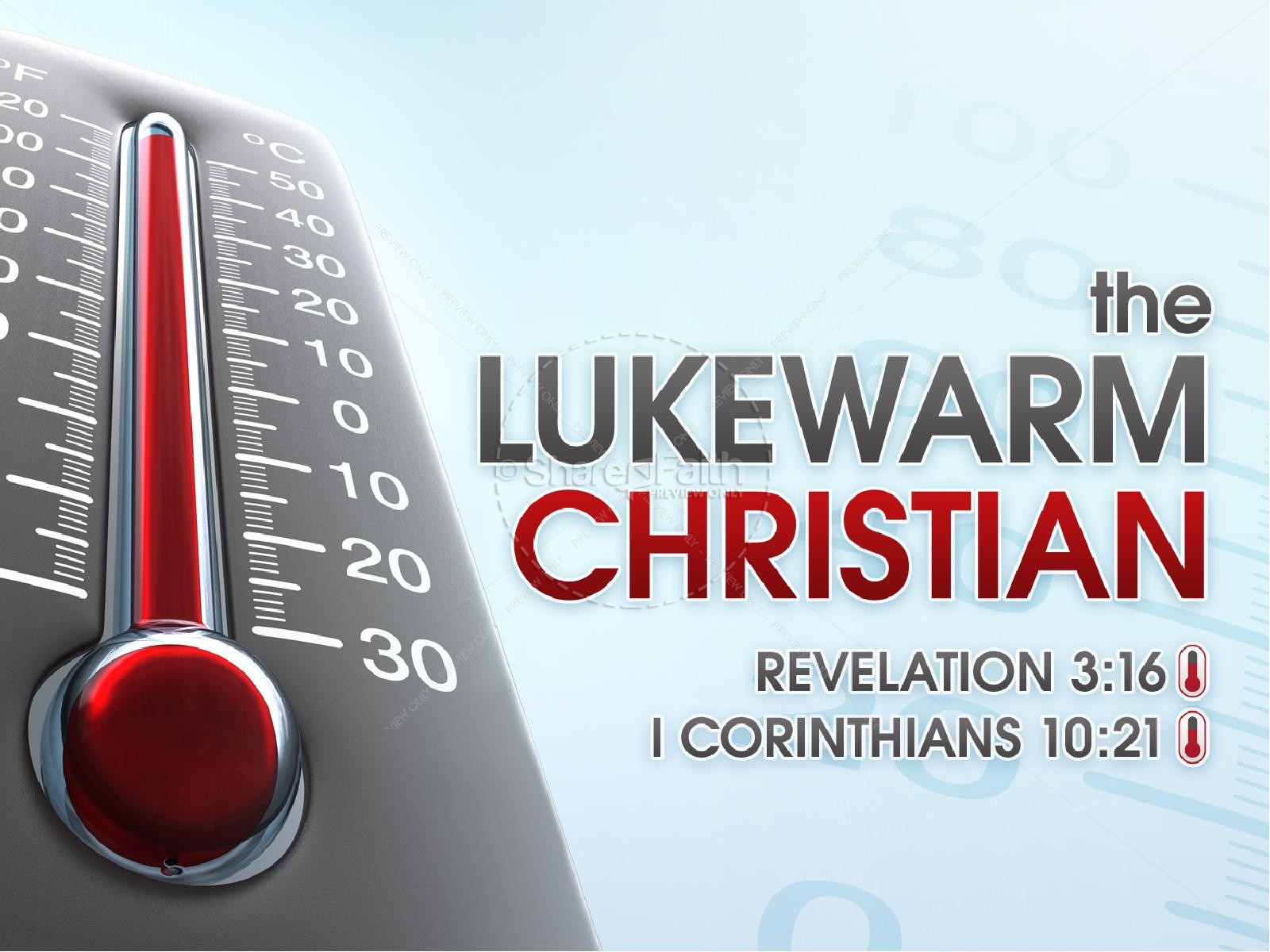 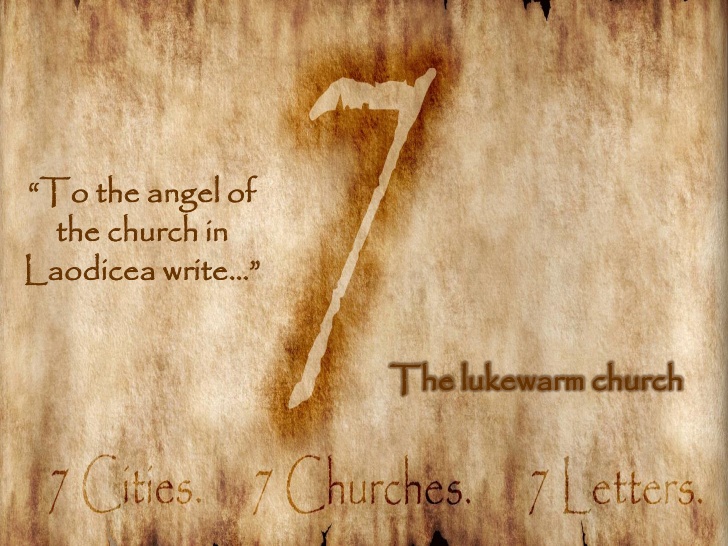 The first lesson to learn from Laodicea is – the Church only functions with supernatural energy – the wisdom, the knowledge, and the life of the Holy Spirit of God. Nothing else will bring a lifeless, sleeping church to life. My ideas, your ideas, nor any of man’s schemes will suffice.
      
Only you can open the door
The final lesson of Laodicea is – it is personal. Jesus is at the door but only you can open it – your friends can’t, your parents can’t, just you. That is why the message of Scripture is “you are the living stones that make up the Church.” – 1 Pet. 2:5.
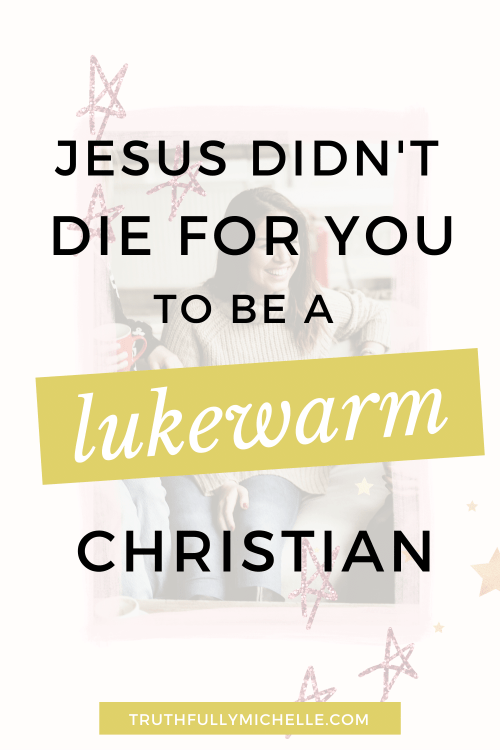 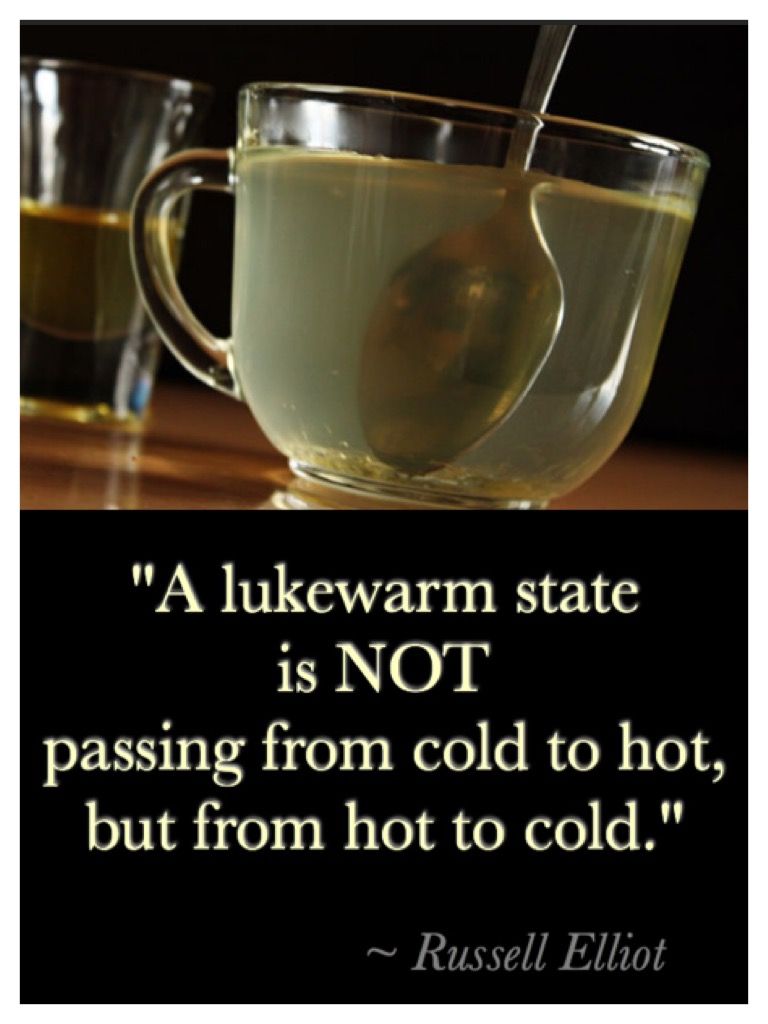 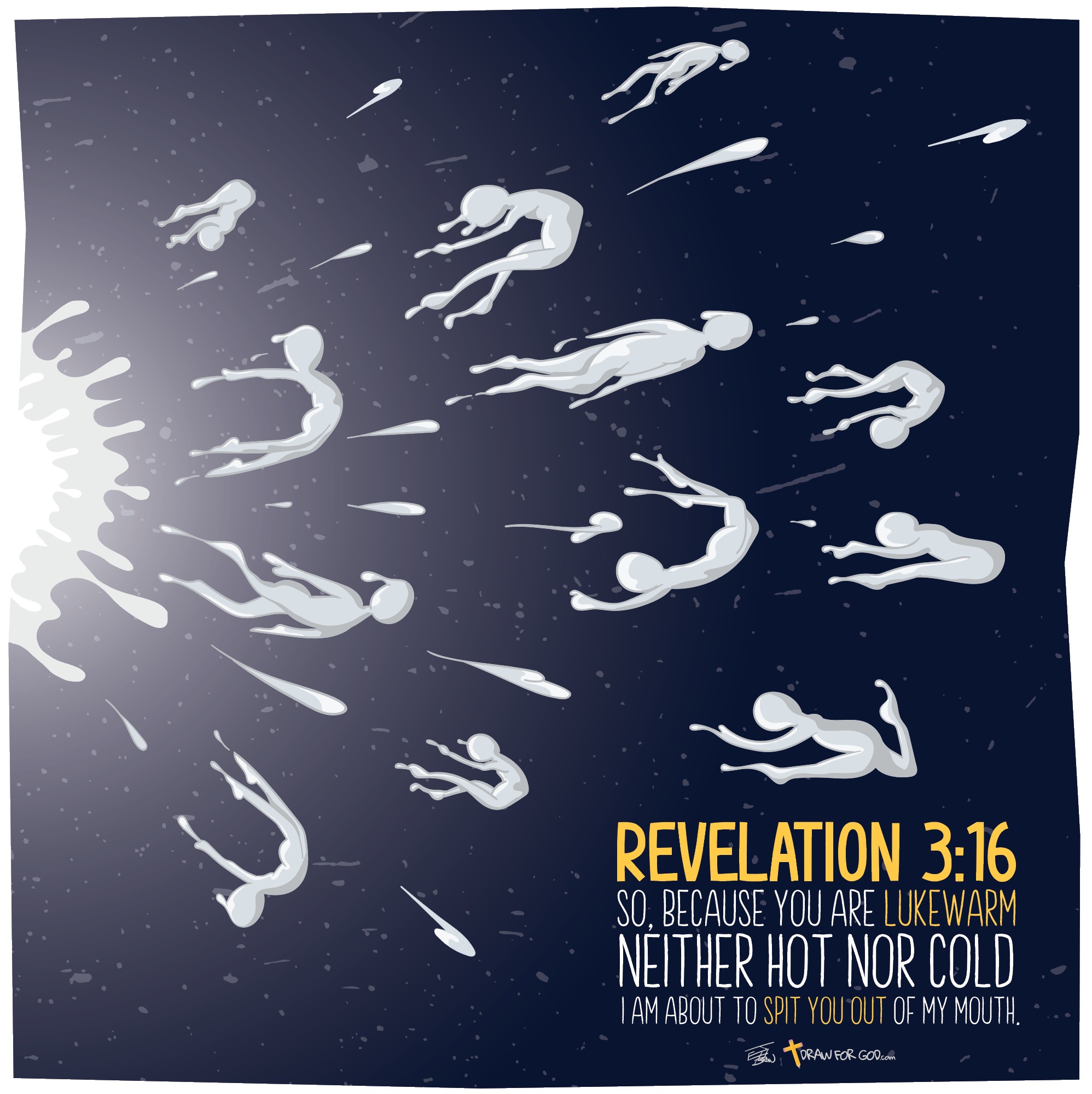 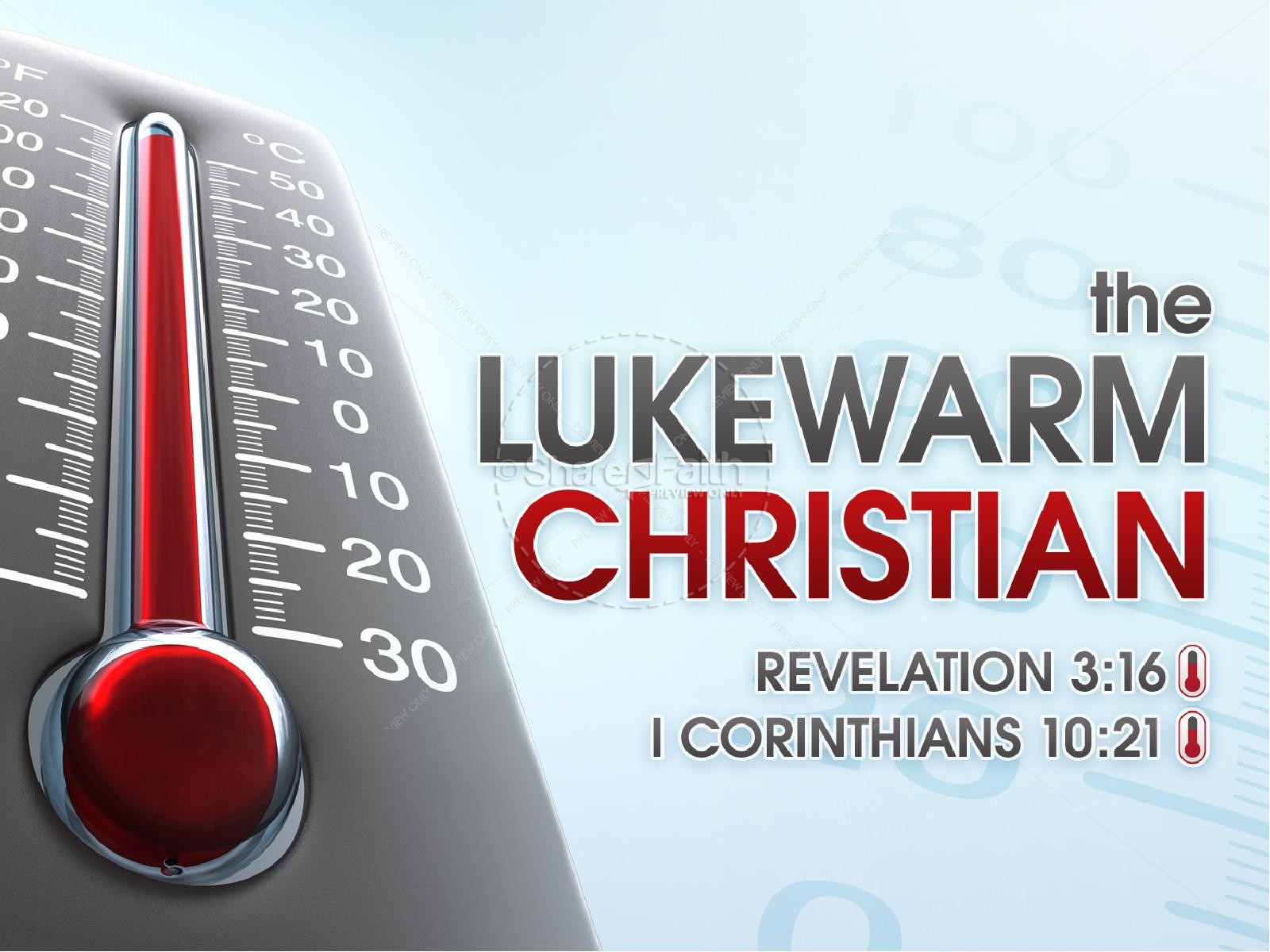 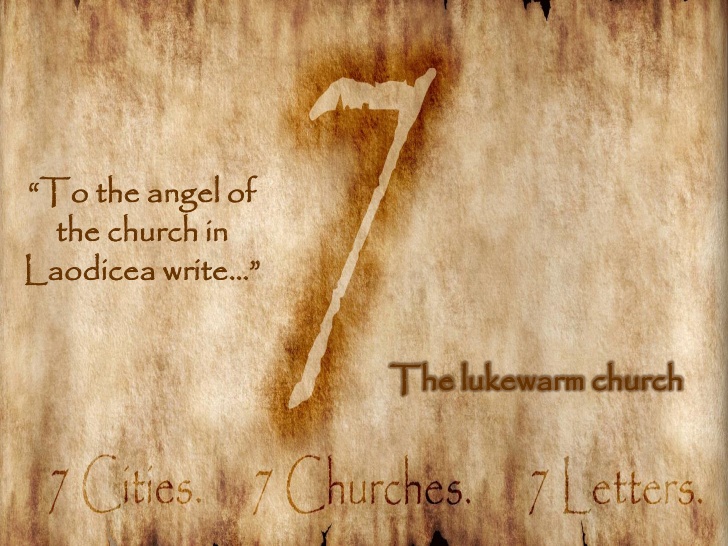 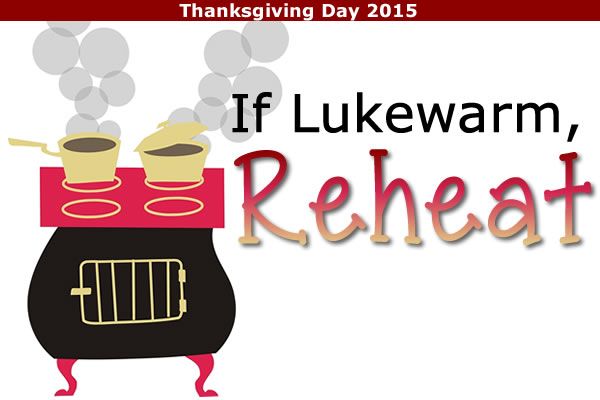 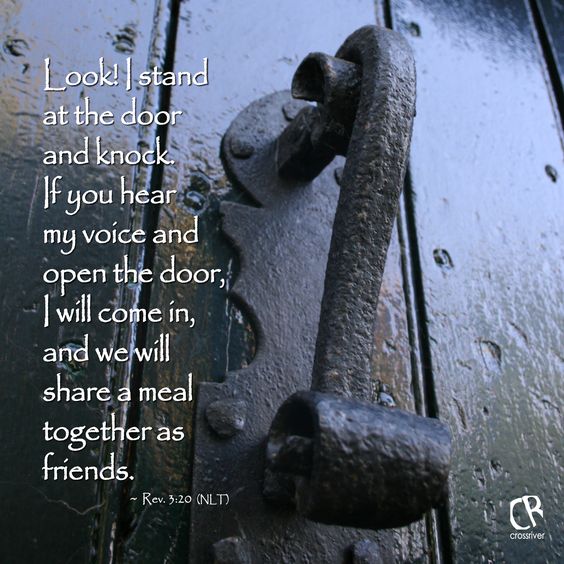 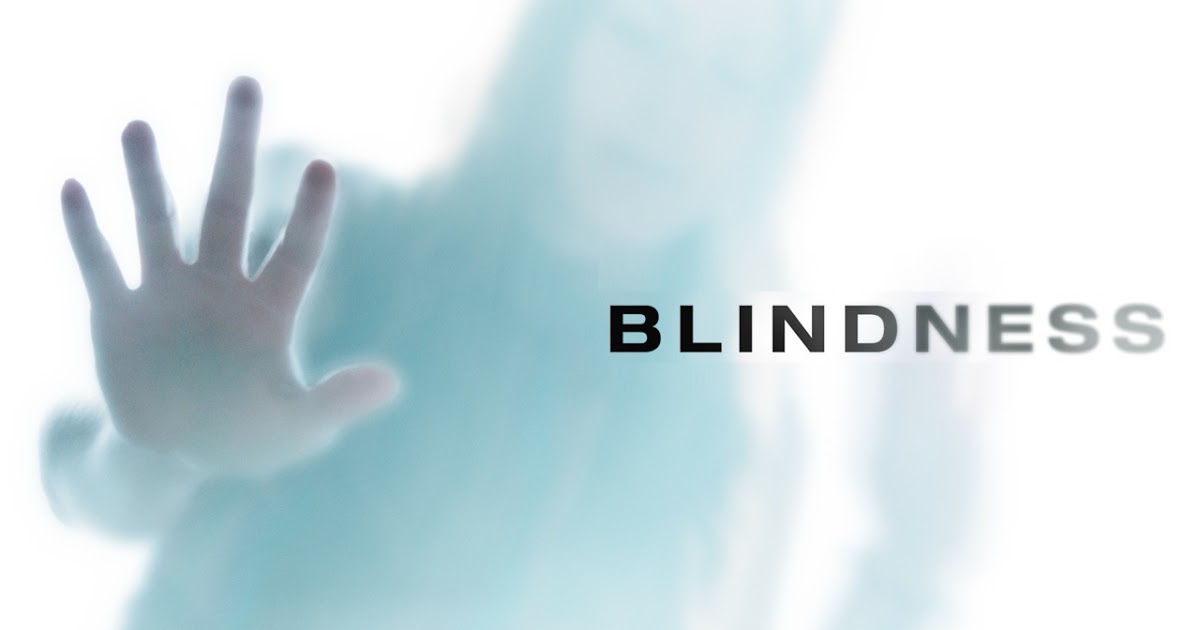 REWARDS for REAL FAITH
White CLOTHES
God Will Clean the Slate- Count Us Blameless
Place in HEAVEN
Not Blotting Our Names Out of the Book Of Life…
 …Means We Gain Entry to Heaven
This Doesn’t Mean Eternal Security 
He Says We Must Be Faithful to the End
Confession Before GOD
Christ Will Confess Our Name Before God. 
Confession Means “Agreement.” 
He Will Agree That We Are His.
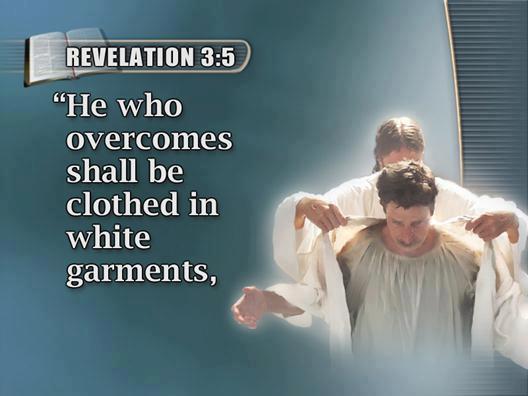 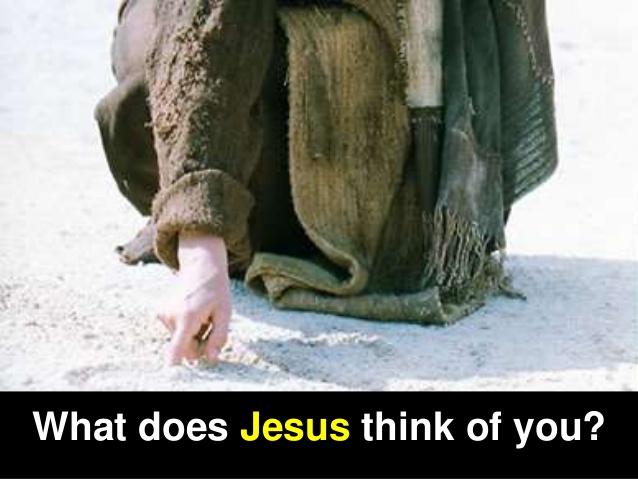 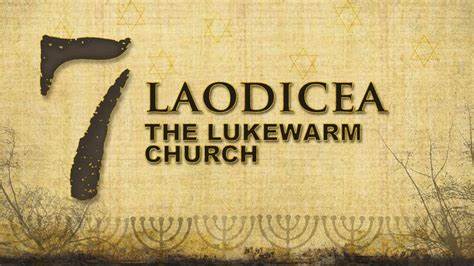 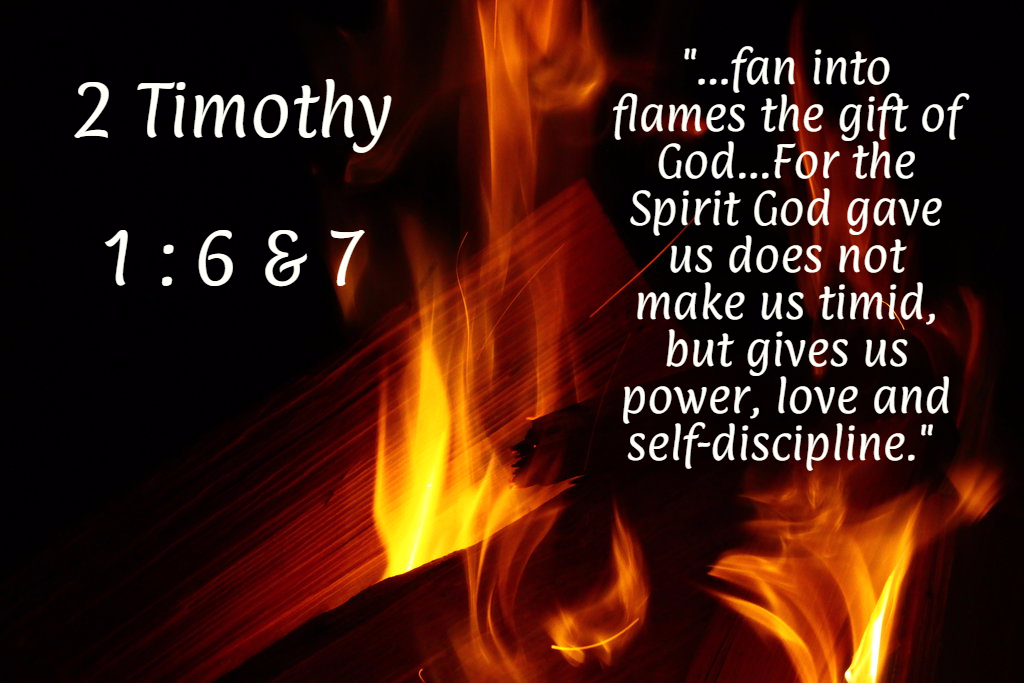 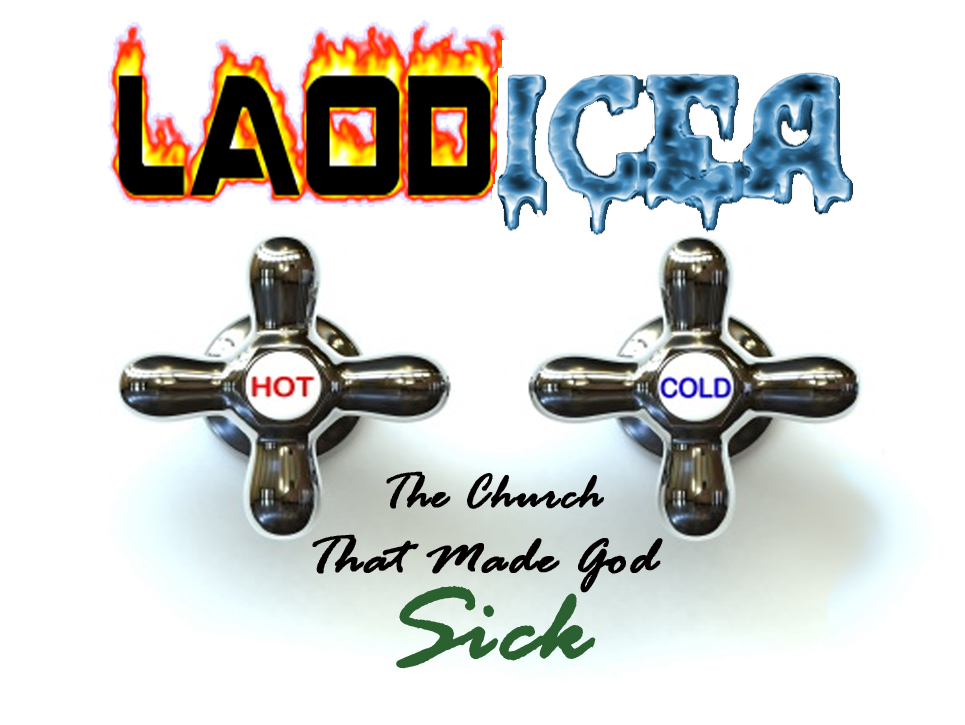 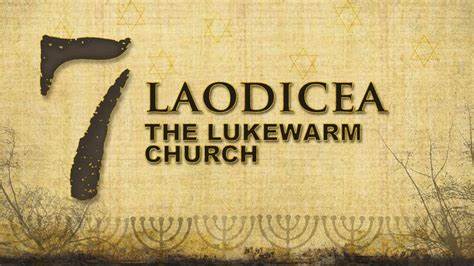 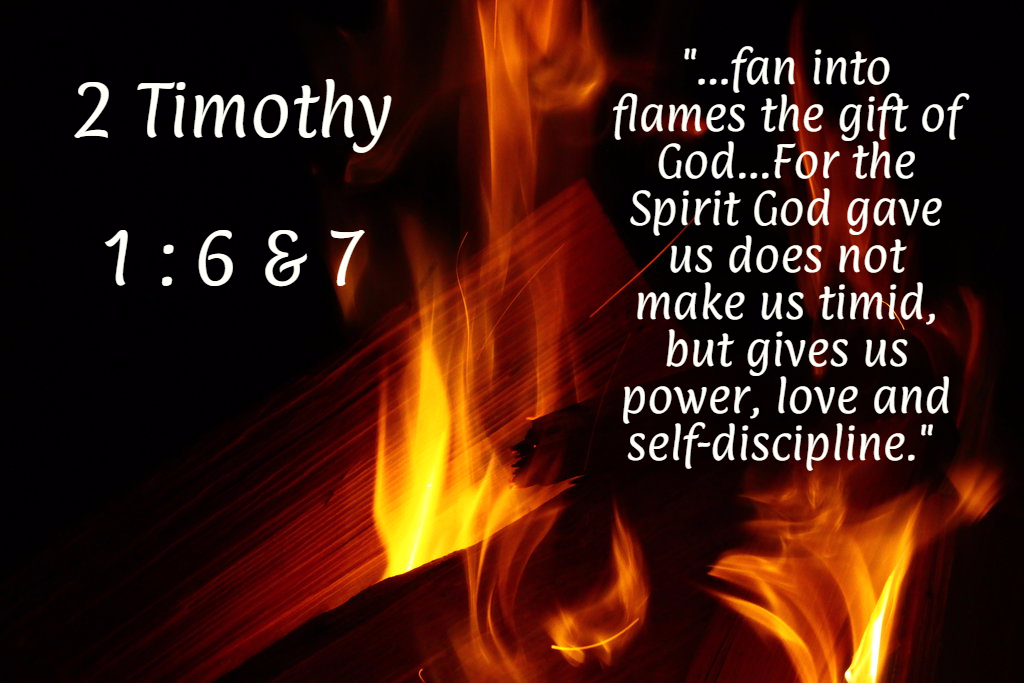 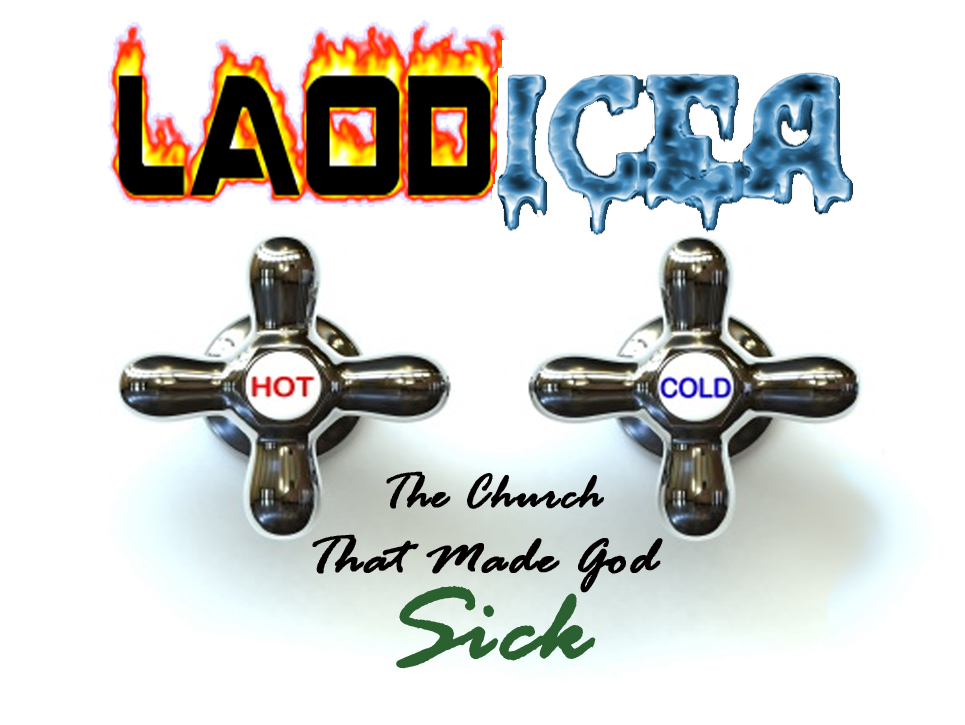 Jesus Eyes Laodicea…
      …I Think I’m Going to Puke!
Time to…
Wake Up
Get Up!
Shape Up!
Show Up!
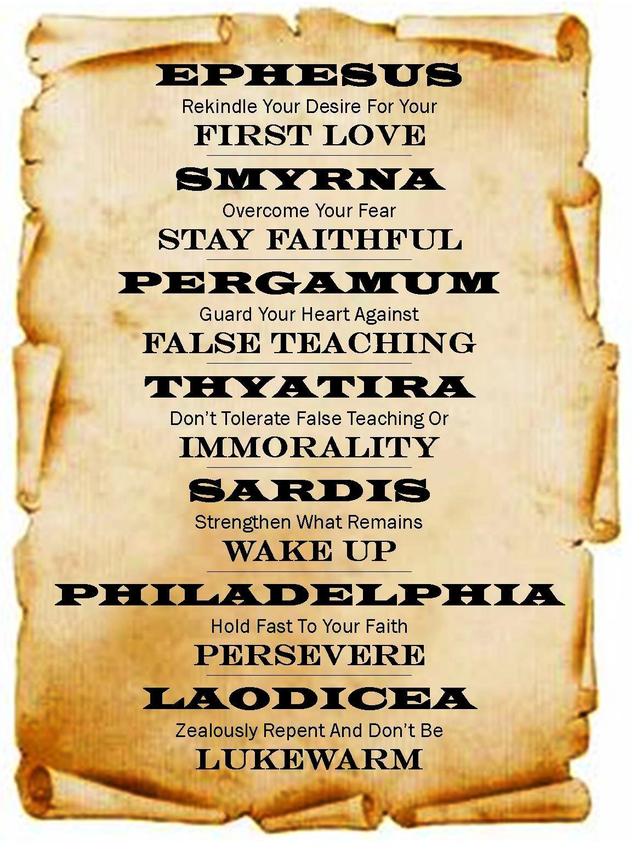